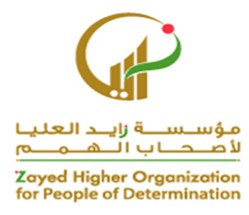 يعيد  النقود ممن استدانها منه بطريقة مناسبة
علام منذر حلمي
يعيد  النقود ممن استدناها منه بطريقة مناسبة
27 December 2020
2
أهمية النقود
https://www.youtube.com/watch?v=KEPizjyUBaA
27 December 2020
3
درس تعليمي عن الدين
https://www.youtube.com/watch?v=MLbZTGIWhOU
27 December 2020
4
يعيد  النقود ممن استدناها منه بطريقة مناسبة
يعيد  النقود ممن استدناها منه بطريقة مناسبة
عدد النقاط المهمه : 
المهارات البصرية
المهارات السمعية 
المهارات الحركية 
المهارات الادراكية 
يمكن الاستغناء عن اى مهارة من ما سبق ماعدا الادراك .
27 December 2020
5